Minden egy Widget
Varga-H. Dániel
Példa alkalmazás
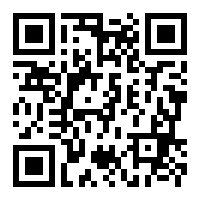 https://dartpad.dev/b0120cd3d03249759fb29abc2f530605
Widgetek fába rendezve
Flutter
build()
rootWidget
child
build()
sibling
build()
sibling
A 3 problémakör
Valamit megjeleníteni: 	- kép	- szöveg	- ikon
Megjelenítendő dolog előállítása: 	- service kommunikáció 	- gesture koordináták
Adat megosztása widgetek között
StatelessWidget
StatefulWidget
InheritedWidget
Stateless widget
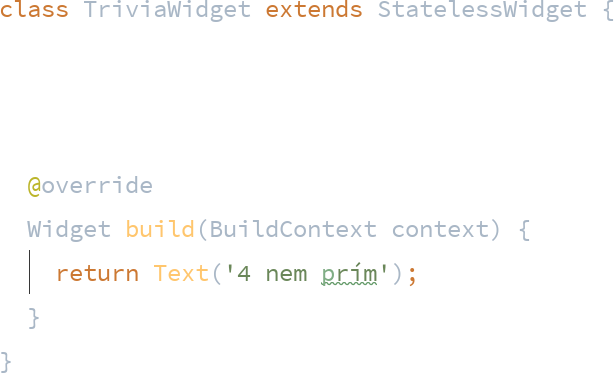 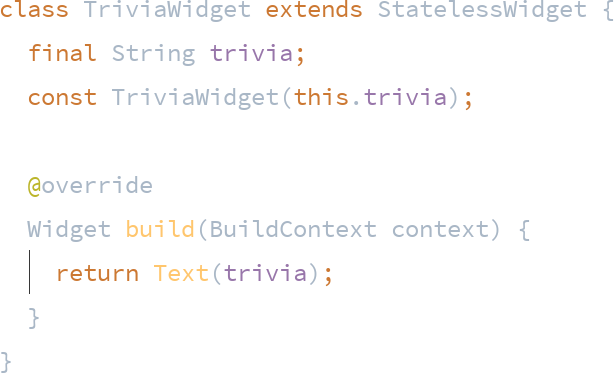 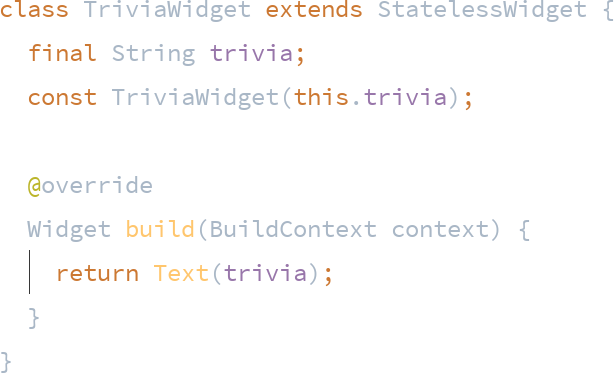 Stateful widget
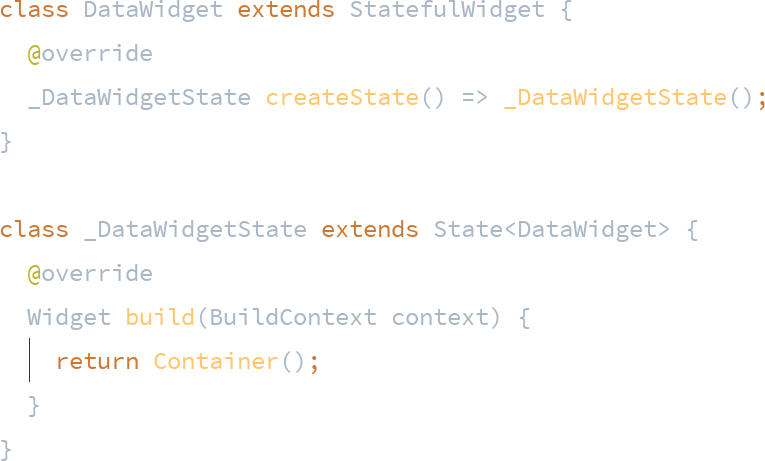 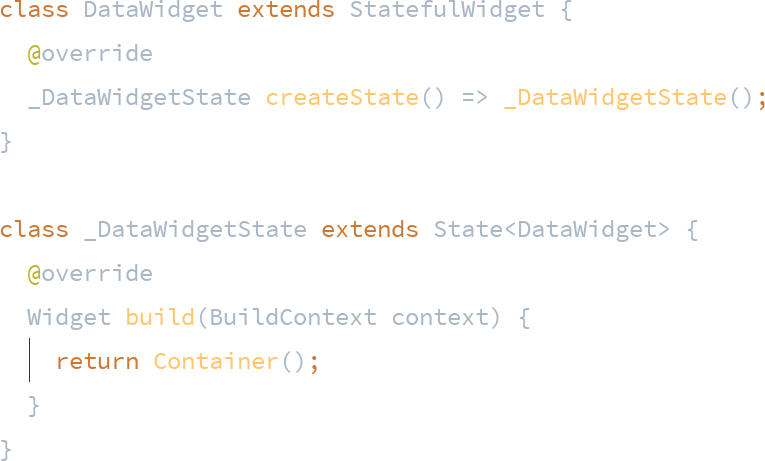 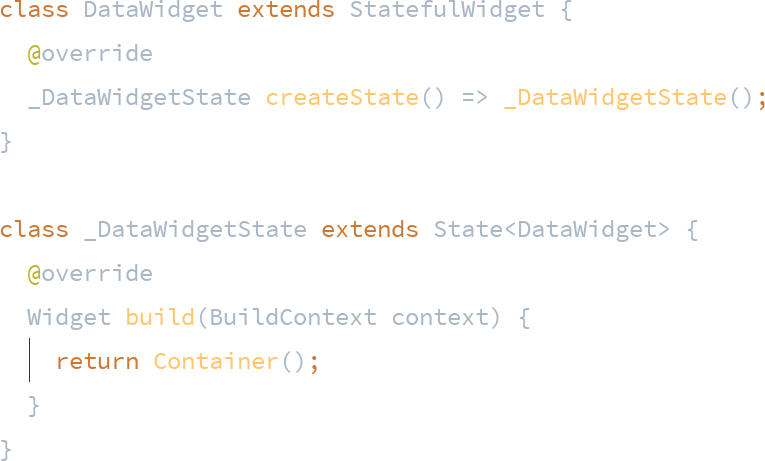 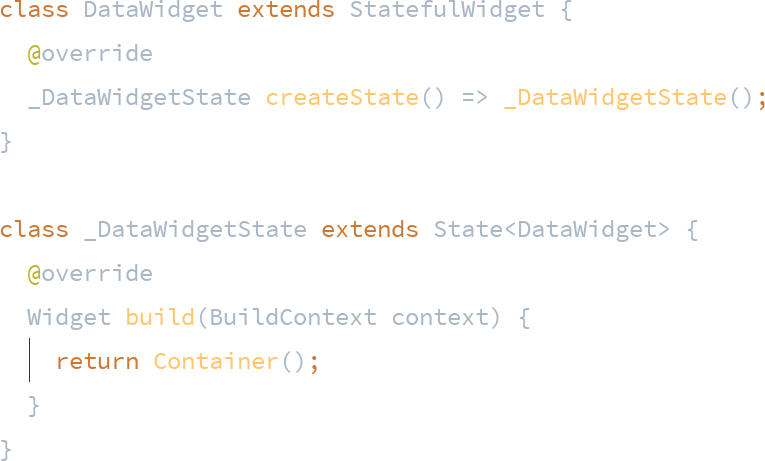 Widget állapot - State<T>
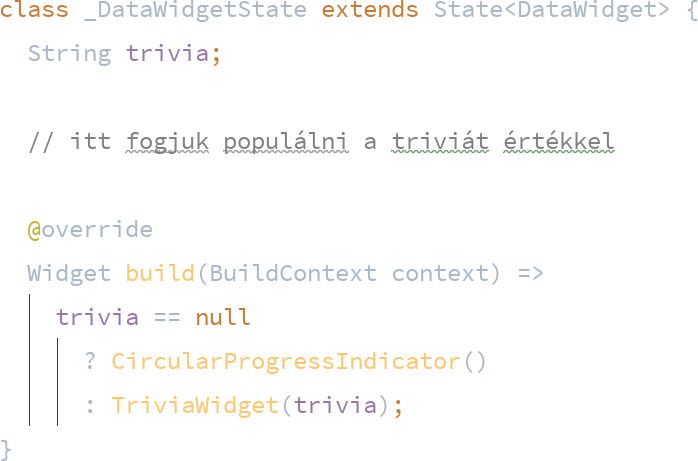 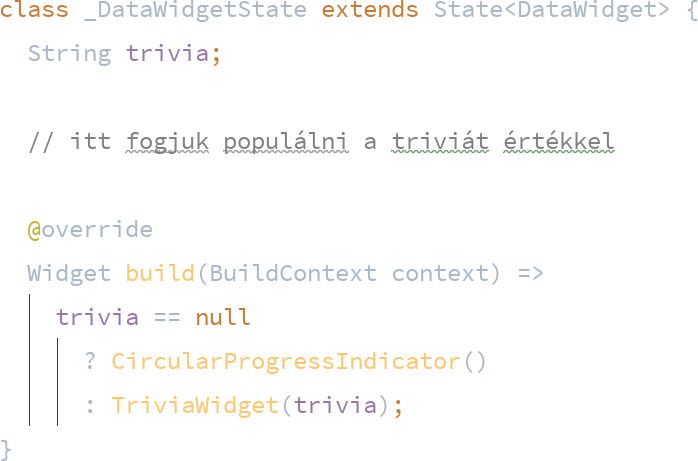 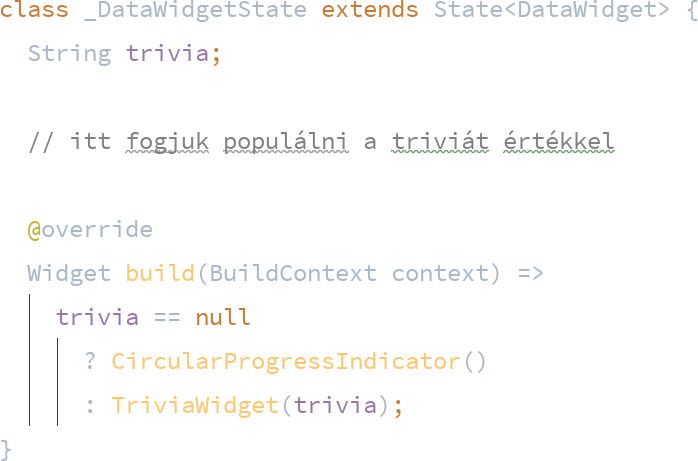 Adat előállítása
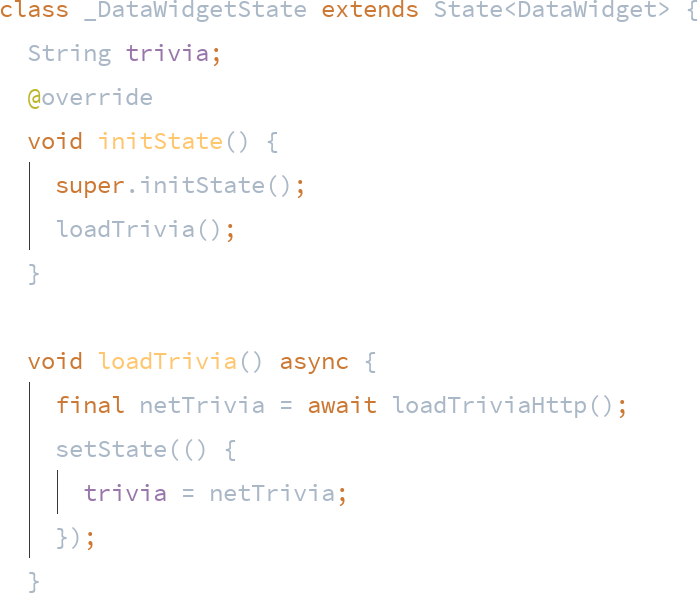 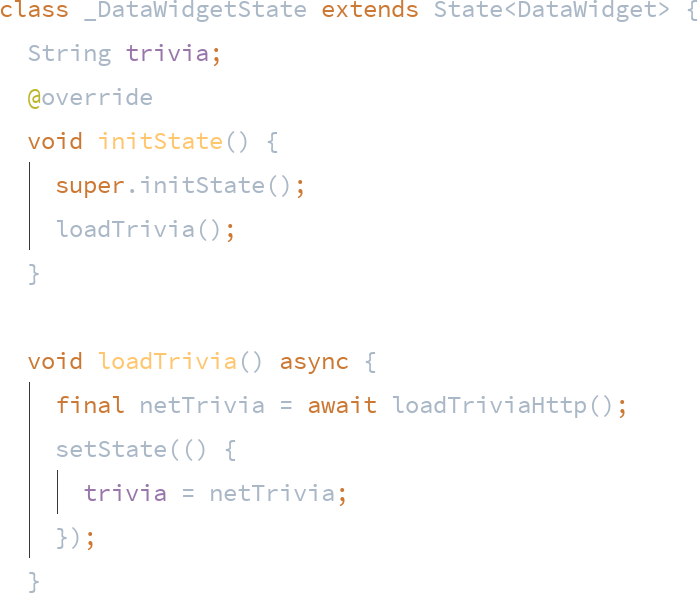 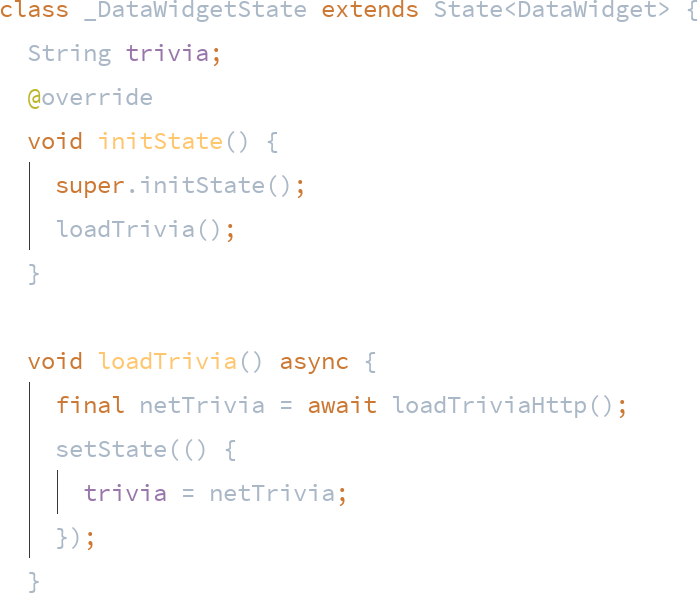 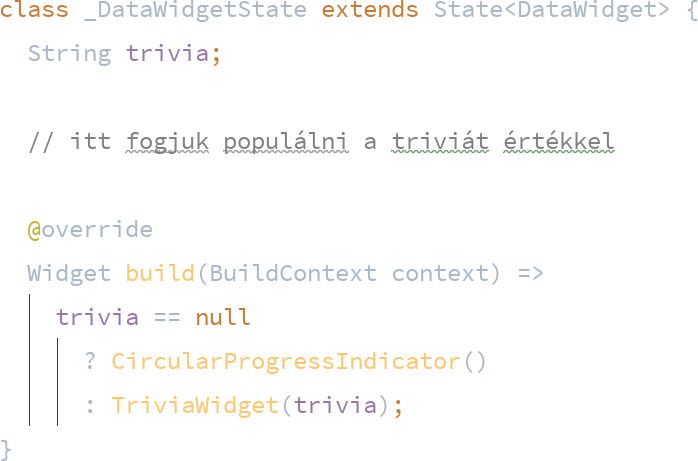 InheritedWidget - adat megosztása
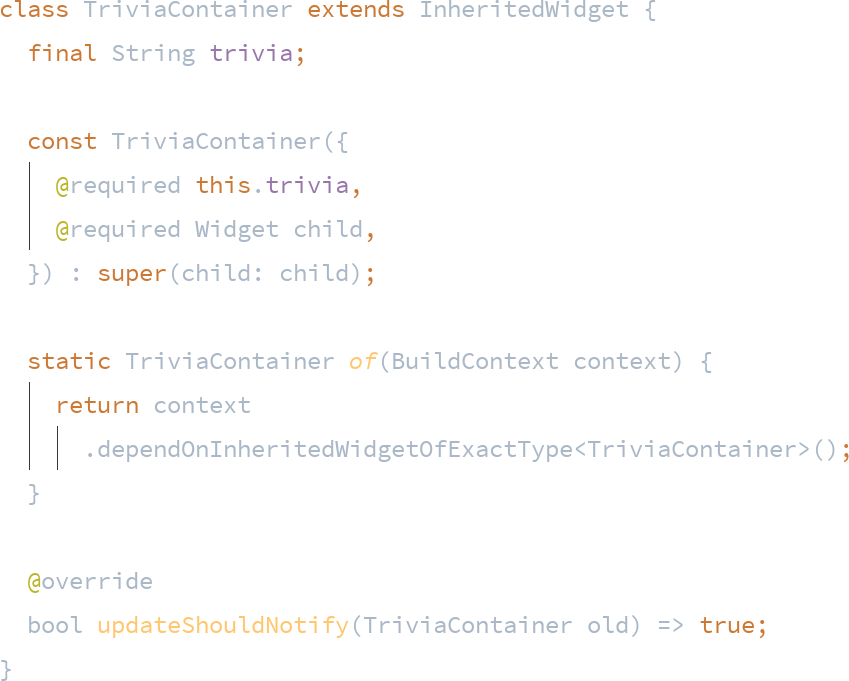 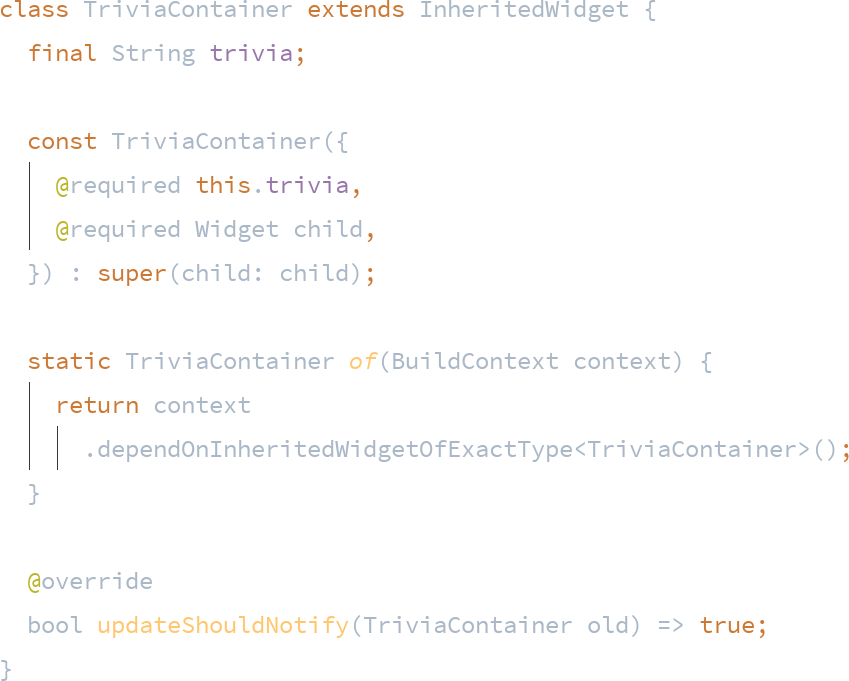 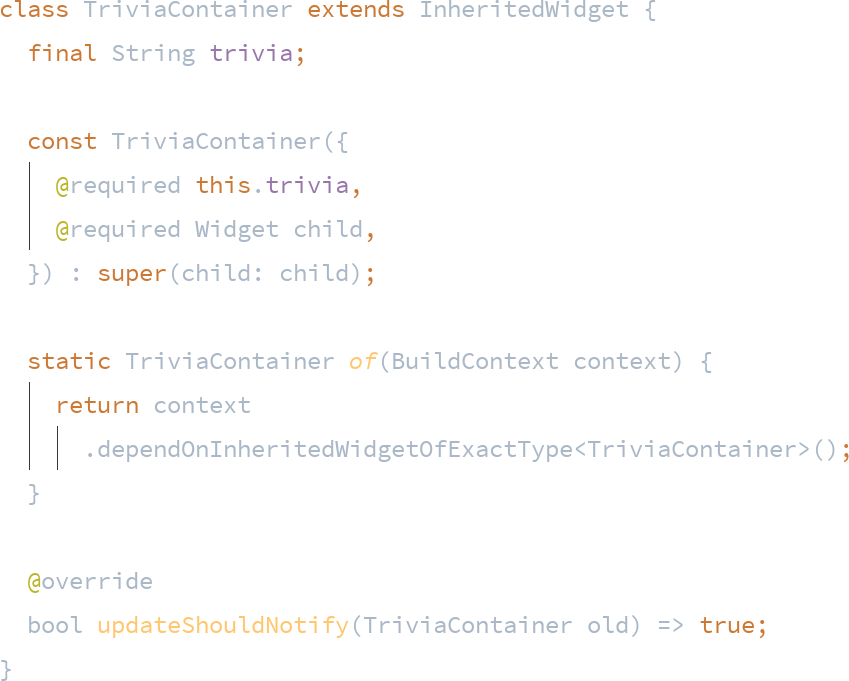 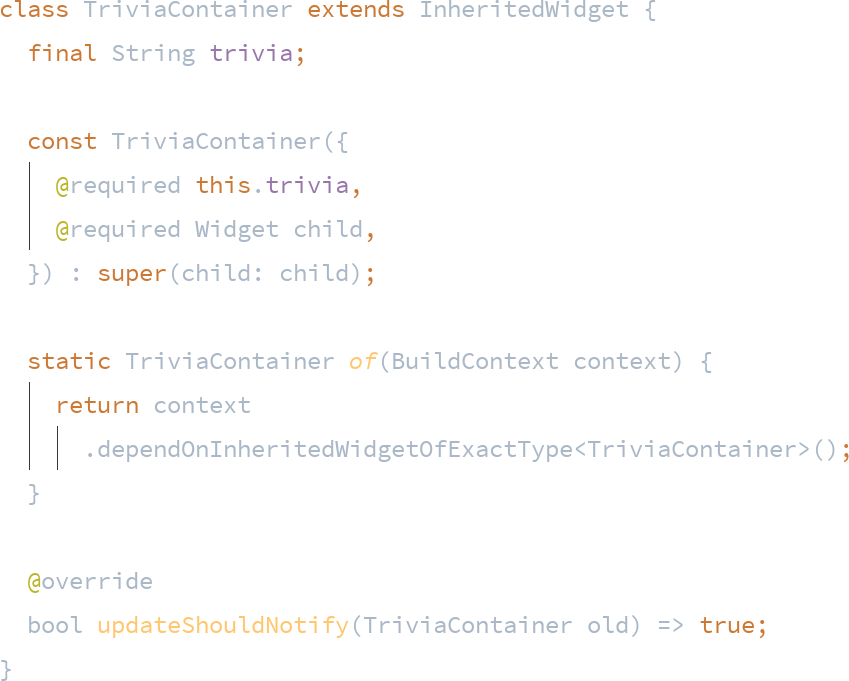 InheritedWidget használata
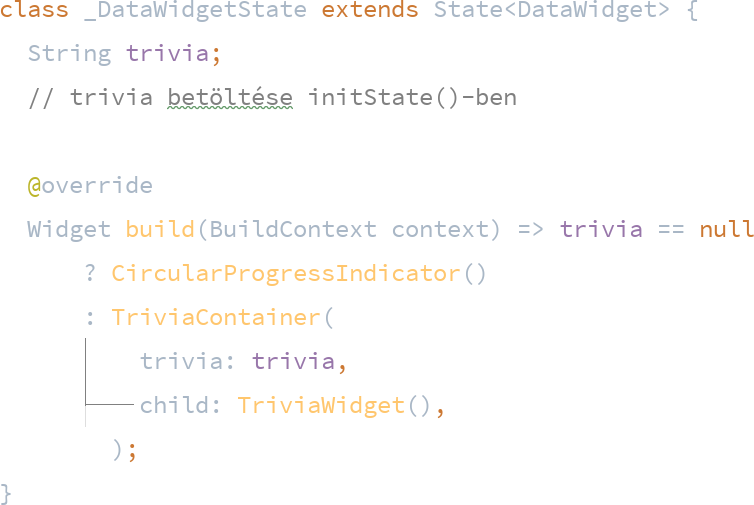 InheritedWidget használata
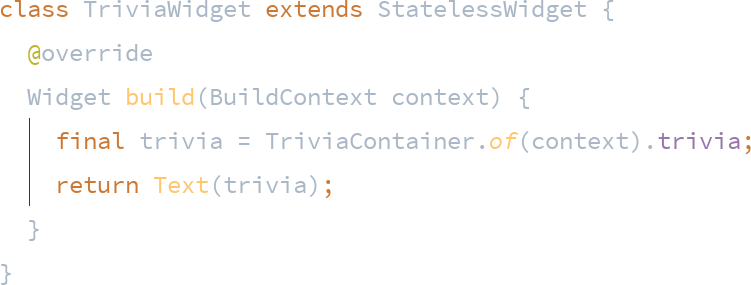